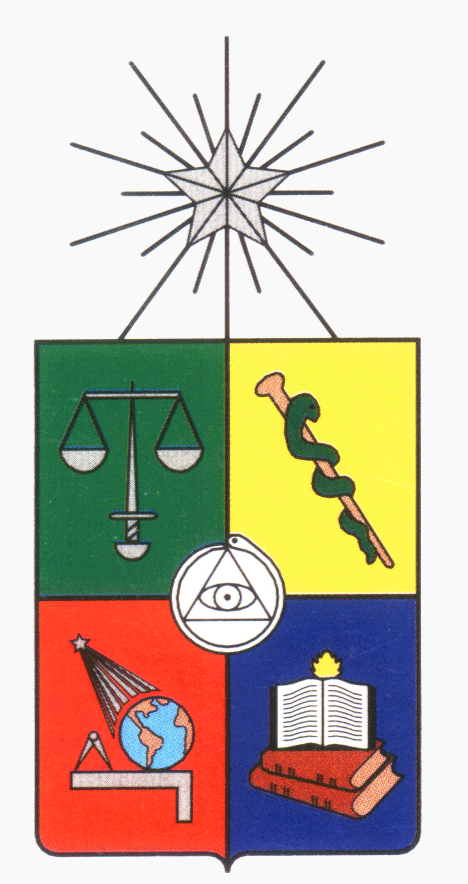 Facultad de Ciencias Sociales
Departamento de Sociología
Estadística II
Modulo 4. Pruebas de Hipótesis para una población
Parte III
Catalina Canals Cifuentes
11/04/2016
INTRODUCCIÓN
Contenidos
Test de hipótesis para una población
Test Z para medias: Estadísticos, supuestos y distribución nula.
Test Z para proporciones: Estadísticos, supuestos y distribución nula.
Relación entre pruebas de hipótesis e intervalos de confianza.
Test T para medias: Estadísticos, supuestos, distribución nula. Relación Test T y Test Z.
Test Binomial para proporciones: Estadísticos, supuestos y distribución nula.
Pruebas de hipótesis para mediana.
Pruebas de hipótesis de distribución de variables: normalidad, simetría y curtosis.
Test de hipótesis para una población
Test Z para medias: Estadísticos, supuestos y distribución nula.
Test Z para proporciones: Estadísticos, supuestos y distribución nula.
Relación entre pruebas de hipótesis e intervalos de confianza.
Test T para medias: Estadísticos, supuestos, distribución nula. Relación Test T y Test Z.
Test Binomial para proporciones: Estadísticos, supuestos y distribución nula.
Pruebas de hipótesis para mediana.
Pruebas de hipótesis de distribución de variables: normalidad, simetría y curtosis.
PARTE III	PARTE II	PARTE I
I. Test de hipótesis para una población
I. TEST DE HIPÓTESIS PARA UNA POBLACIÓN
0. Verificar Supuestos1. Definir Hipótesis2. Definir significancia3. Determinar el estadístico del Test4. Identificar la distribución nula5. Rechazamos o No rechazamos H0
I. TEST DE HIPÓTESIS PARA UNA POBLACIÓN
Test de hipótesis para una Población
Distribución
Parámetros
Curtosis
Proporción
Simetría
Mediana
Media
Normalidad
Test Z
Test T






Test Z
Test binomial





Test de Wilcoxon
Test de signos
Shapiro-Wilks
Kolmogorov- Smirnov
Test de Skewness-Kurtosis











Jarque-Bera
VII. Pruebas de hipótesis para medianas
VII. PRUEBAS DE HIPOTESIS PARA MEDIANAS
Test T para medias
Test de hipótesis paramétrico para evaluar hipótesis sobre el valor de una media poblacional (parámetro)

SUPUESTOS:
Variable cuantitativa 
Muestreo probabilístico
Distribución de la variable normal
VII. PRUEBAS DE HIPOTESIS PARA MEDIANAS
Test de Rangos de Wilcoxon
Test de hipótesis no paramétrico para evaluar hipótesis sobre el valor de una mediana poblacional (parámetro)

SUPUESTOS:
Variable cuantitativa 
Variable simétrica
VII. PRUEBAS DE HIPOTESIS PARA MEDIANAS
Hipótesis del Test de Rangos de Wilcoxon
VII. PRUEBAS DE HIPOTESIS PARA MEDIANAS
Estadístico en Test de Rangos de Wilcoxon
VII. PRUEBAS DE HIPOTESIS PARA MEDIANAS
Valor P en Test de Rangos de Wilcoxon
VII. PRUEBAS DE HIPOTESIS PARA MEDIANAS
Test de Rangos de Wilcoxon: Ejemplo
VII. PRUEBAS DE HIPOTESIS PARA MEDIANAS
Test de Rangos de Wilcoxon: Ejemplo
VII. PRUEBAS DE HIPOTESIS PARA MEDIANAS
Test de Signos
Test de hipótesis no paramétrico para evaluar hipótesis sobre el valor de una mediana poblacional (parámetro)

SUPUESTOS:
Variable cuantitativa
VII. PRUEBAS DE HIPOTESIS PARA MEDIANAS
Test de Signos
VII. PRUEBAS DE HIPOTESIS PARA MEDIANAS
Test de Signos
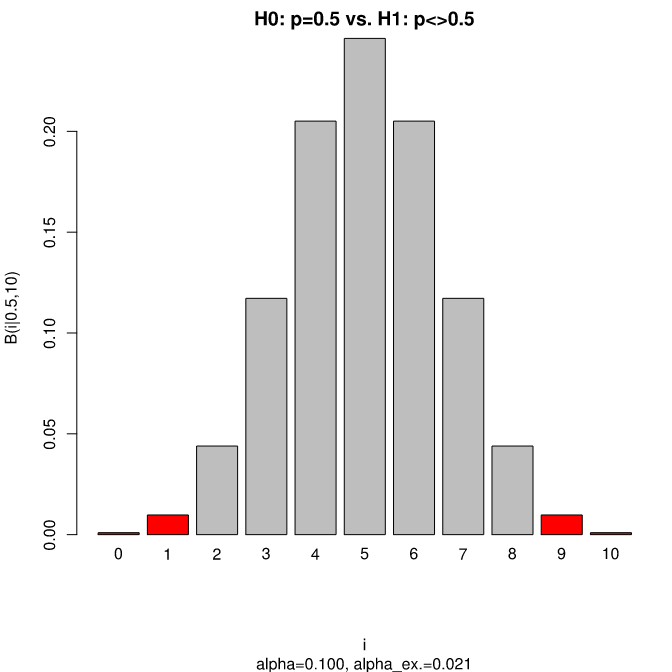 VII. PRUEBAS DE HIPOTESIS PARA MEDIANAS
Test de signos de dos colas
VII. PRUEBAS DE HIPOTESIS PARA MEDIANAS
Test de signos de de dos colas
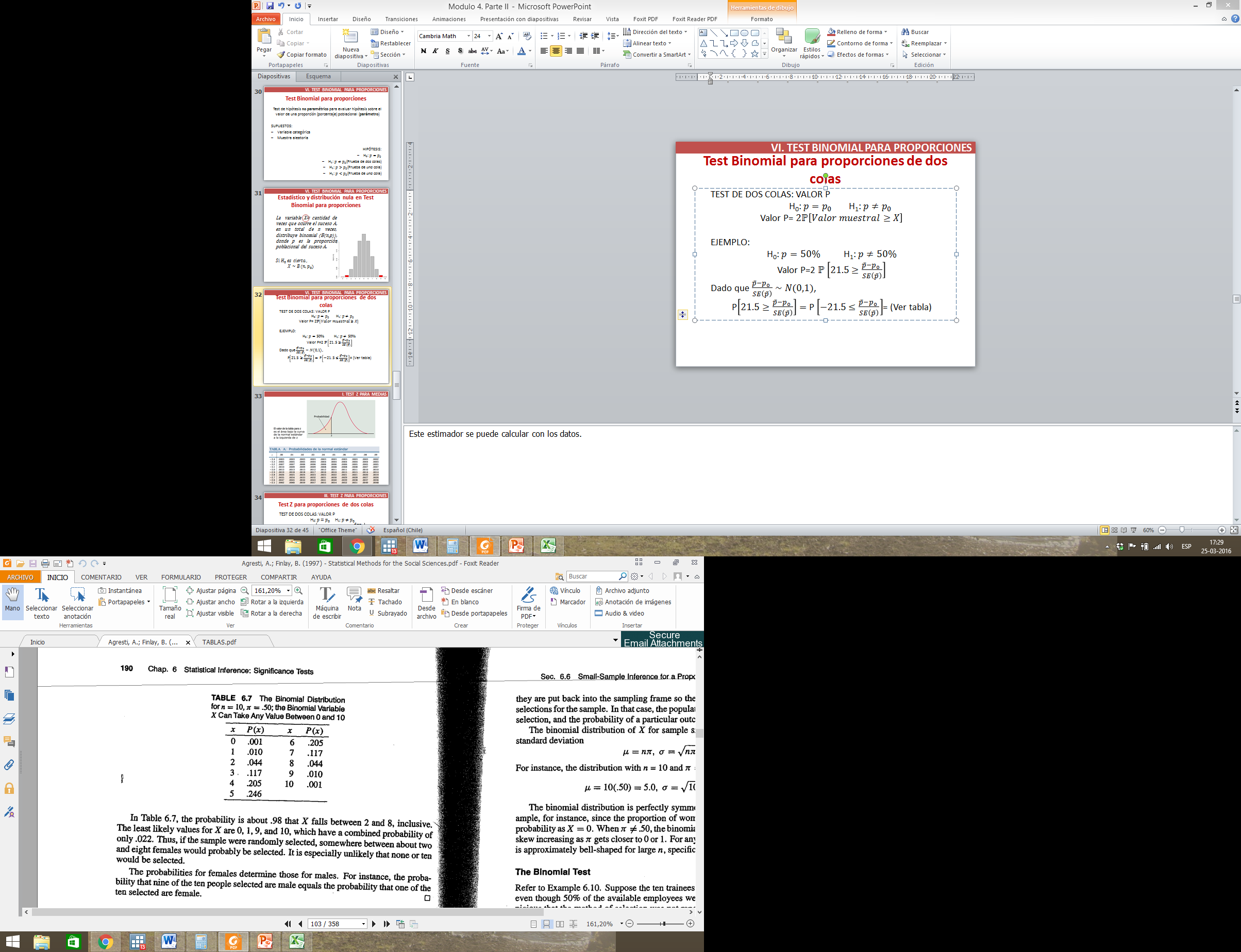 VII. PRUEBAS DE HIPOTESIS PARA MEDIANAS
Test de signos de una cola
VII. PRUEBAS DE HIPOTESIS PARA MEDIANAS
Test de signos de de dos colas
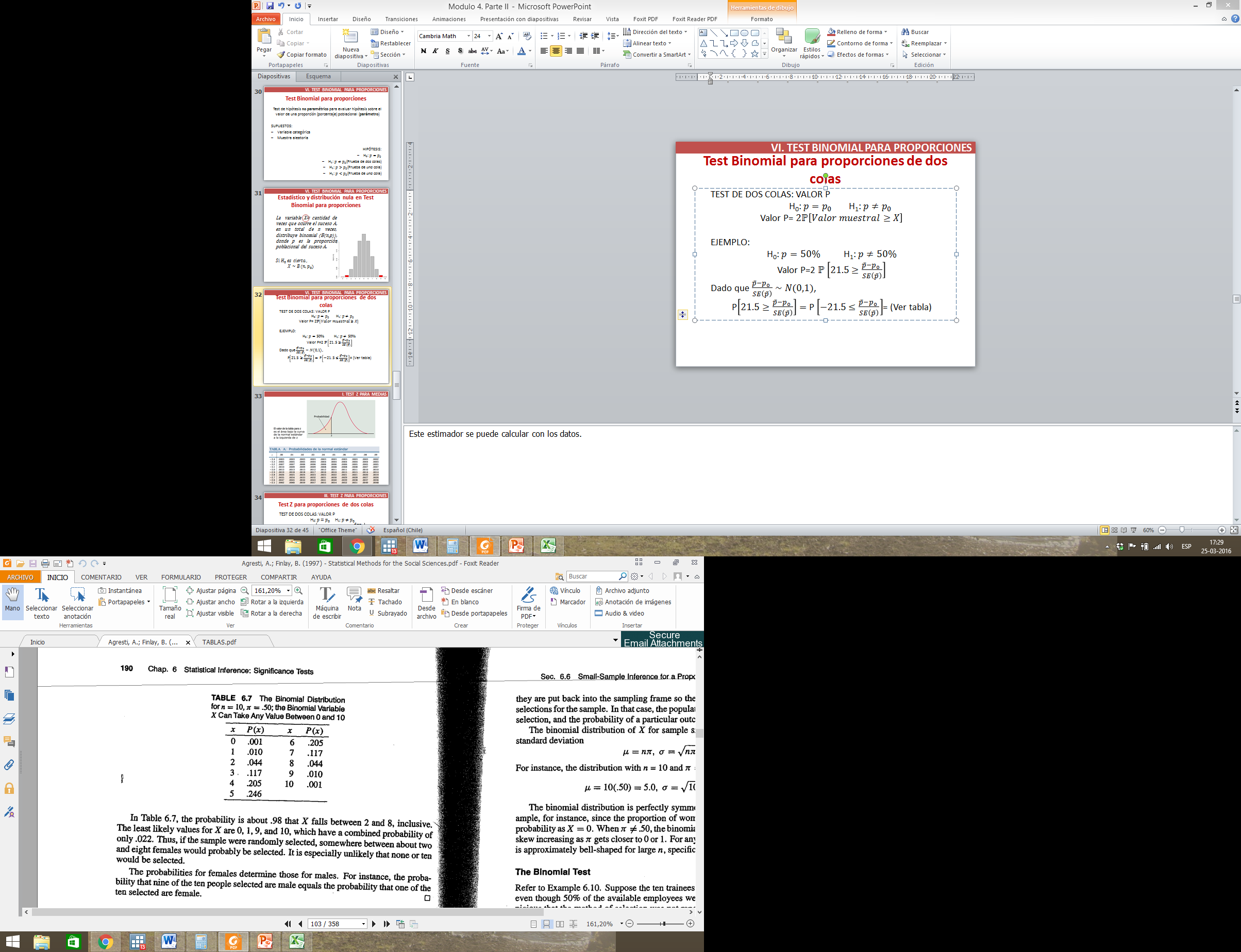 VIII. Pruebas de hipótesis para distribuciones
VIII. PRUEBAS DE HIPOTESIS PARA DISTRIBUCIONES
Test de Kolmogorov Smirnov (KS)
Test de hipótesis no paramétrico para evaluar hipótesis sobre la distribución de una variable

SUPUESTOS:
Variable cuantitativa 
n grande (min. 50 casos)
Muestra aleatoria
VIII. PRUEBAS DE HIPOTESIS PARA DISTRIBUCIONES
Test KS
VIII. PRUEBAS DE HIPOTESIS PARA DISTRIBUCIONES
Test KS
VIII. PRUEBAS DE HIPOTESIS PARA DISTRIBUCIONES
Test de Shapiro Wilks
Test de hipótesis no paramétrico para evaluar hipótesis sobre la distribución de una variable

SUPUESTOS:
Variable cuantitativa 
n pequeño
Variable aleatoria
VIII. PRUEBAS DE HIPOTESIS PARA DISTRIBUCIONES
Test de Shapiro Wilks
VIII. PRUEBAS DE HIPOTESIS PARA DISTRIBUCIONES
Test de Skewness-Kurtosis Jarque-Bera
PREGUNTAS
Indique para las siguientes situaciones que test de hipótesis recomendaría y por qué. Indique cuáles serían sus hipótesis nula, y –definiendo cierta significancia-, indique para que valores P rechazaría sus hipótesis nula y refiérase a los supuestos del test.
1. Un grupo de investigadores realizó una encuesta con una muestra probabilística a 20 chilenos para estimar los ingresos, y quieren probar la hipótesis de que la mediana de ingresos es inferior a $500.000.
2. Un grupo de investigadores realizó una encuesta con una muestra probabilística a 20 chilenos para estimar la edad, y quieren probar la hipótesis de que la mediana de edad es = a 40 años. Además se quiere probar si dicha variable es normal.
3. Un investigador quiere probar que la edad de los chilenos distribuye normal, a partir de la CASEN.
PREGUNTAS
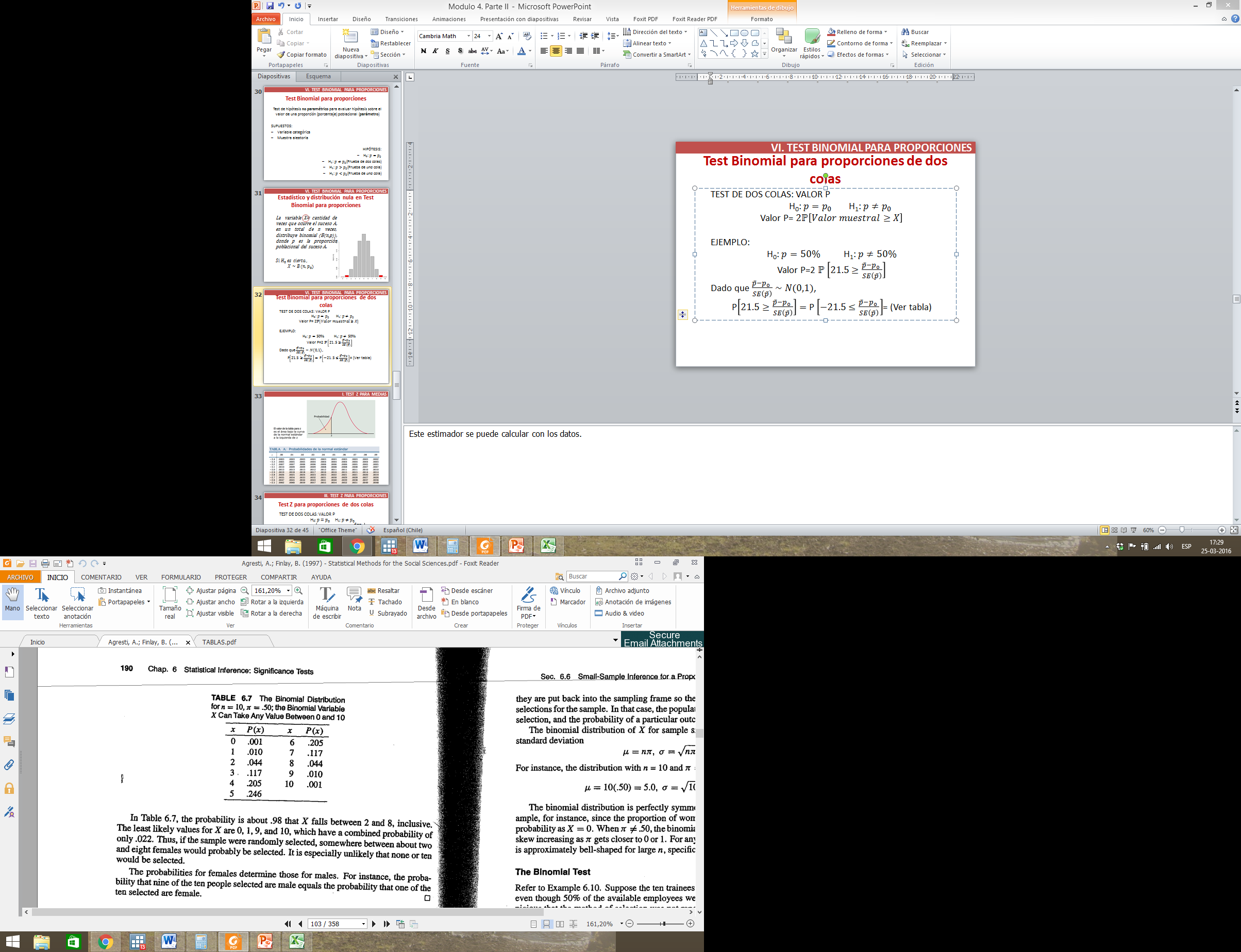 INTRODUCCIÓN
Contenidos
Test de hipótesis para una población
Test Z para medias: Estadísticos, supuestos y distribución nula.
Test Z para proporciones: Estadísticos, supuestos y distribución nula.
Relación entre pruebas de hipótesis e intervalos de confianza.
Test T para medias: Estadísticos, supuestos, distribución nula. Relación Test T y Test Z.
Test Binomial para proporciones: Estadísticos, supuestos y distribución nula.
Pruebas de hipótesis para mediana.
Pruebas de hipótesis de distribución de variables: normalidad, simetría y curtosis.
Test de hipótesis para una población
Test Z para medias: Estadísticos, supuestos y distribución nula.
Test Z para proporciones: Estadísticos, supuestos y distribución nula.
Relación entre pruebas de hipótesis e intervalos de confianza.
Test T para medias: Estadísticos, supuestos, distribución nula. Relación Test T y Test Z.
Test Binomial para proporciones: Estadísticos, supuestos y distribución nula.
Pruebas de hipótesis para mediana.
Pruebas de hipótesis de distribución de variables: normalidad, simetría y curtosis.
PARTE III	PARTE II	PARTE I